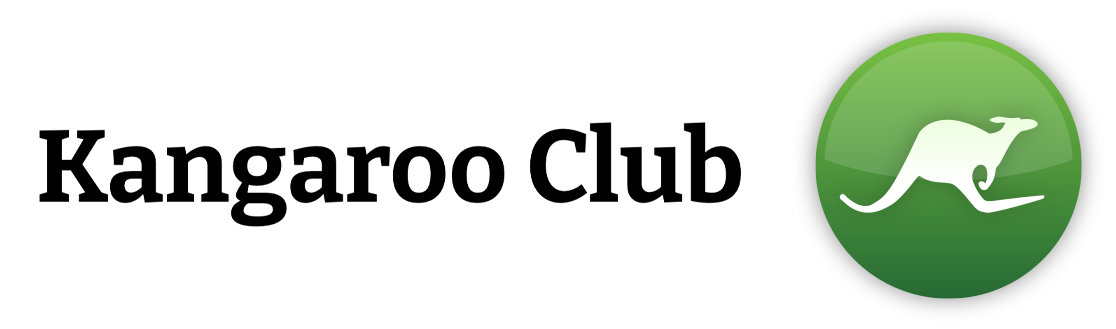 Supporter Talk
Marion Woods
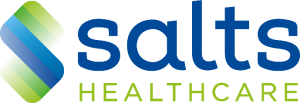 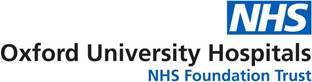 [Speaker Notes: 0]
Stephen’s Life Before UC
Born in 1959, into a Working-Class family in Glasgow’s East End.
Parents were older due to WWII. Parents/Grandparents influenced decisions far more than today.
Parents and extended family had lived through the Great Depression; this had a huge impact on them for the rest of their lives.  
Youngest of 4 Siblings, all born in their Granny’s flat.  
NHS was still relatively new; Doctors & medicine were still regarded as expensive and to be avoided
Very introvert child who loved playing & watching football and most sports.
Life with UC
Diagnosed in 1980 aged 21
Spent 20 years attending Glasgow Royal Infirmary (GRI) Gastroenterology Department
Managed condition with Sulphasalazine  and Prednisolone
Left school – got a job with Regional Council
Built up confidence and left to complete BA. Graduated in 1986
Gained a good job with Glasgow City Council. Got promoted and remained there until 1997
Lived at home and had no long-term relationships. 
Limited energy, limited life experiences
1995 - 2000
Relationship with Marion and her 2-year-old daughter, Kirsty started
Initially didn’t disclose UC – embarrassed & afraid of rejection
1996 – Mum passed away after short illness
1997 – made redundant due to merging of Regional & District Councils. Big impact.
Had to rethink work options. Returned to University for a Post Grad in Information Technology
Due to failing health couldn't work. Looked after daughter Kirsty.
Exhausted, ever decreasing times between flare ups, hospitalised
2000 - 2001
CRUNCHTIME
UC was greatly affecting and limiting all our lives
Kirsty was now 7 and realising Stephen wasn’t well but not fully understanding
Supported Stephen to go to Clinic to ask about alternatives. Given information on surgery options – Stoma or Pouch
Did some research and decided on a J-Pouch. Took time to decide but then fully embraced it
Returned to Colorectal Surgeon and planned for operation during school holidays while Kirsty was at her Dad’s - Summer 2001
Advised 2 week stay in hospital, 18 months recovery period
Post Op period
3 week stay hospital. Surgery was very successful
Stoma Nurse support was excellent
Adjusted hours at work to allow drop off and pick up from School
Quickly realised that Work, Kirsty and Stephen’s recovery was too much. 
Time to step back and look at options
Gave up my secure, well-paid job and was Stephen’s Carer for 9 months.
November 2001 – Reversal operation. No Specialist Nurse Support
Adjusting to Life with a Pouchee
Returned to Surgeon 3 months post op.
 “Operation was successful. You can return to full-time work” This put great pressure on Stephen
Diet, Medication and lifestyle all had to be rethought with the pouch 
I worked as a Classroom Assistant to suit Kirsty’s School hours and was Term Time – reduced income
Stephen returned to work full-time but unfortunately couldn’t sustain it – negative impact
He reduced to part time working so pressure was on me. Returned to college and studied for HNC Early Education + Childhood
Life with a Pouchee
Both had reduced income since 2001
Had to change career to take strain off Stephen
This has led to a much more enjoyable role as a Support Worker and better work / life balance
Pouchee Diet is not very healthy for non Pouchee (Muggles)
Although not ill he has limited stamina which can be restrictive
Often attend family and larger gatherings alone
Lots of holidays in UK, especially London as can go by train
European City Breaks rather than 2-week holidays
Life Now / Future Planning
Stephen has retired and is best he has been for years
I work 3 days/week – retiring March’25 
Very much more equal partners
Poppy and My Poppy @ Rainbows and Brownies
Daughter is 30. Married to a lovely man and they have a greater understanding of illness and life changing events
Lessons Learned
Life changes for everyone  – good to take a step back and review regularly rather than carrying on regardless
Do what’s best for you and your family. Listen to your body
Not everything is related to UC or Pouch
 ‘Cut Your Cloth’  but have experiences while you can
Surgical intervention is seen as last resort but if taken earlier could be much more beneficial in the long term
Get best support available – move to Oxford!
Seek out Support Groups such as Kangaroo Club – hugely beneficial for both of us